Vysoká škola technická a ekonomická
v Českých Budějovicích
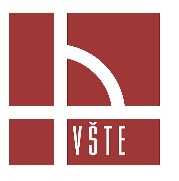 Ústav technicko - technologický
Provozně-organizační zabezpečení motoristické sportovní události z hlediska režimu zvláštního užívání pozemní komunikace
Autor diplomové práce:		Tomáš Němec, BBus.
Vedoucí diplomové práce:	doc. Ing. Rudolf Kampf, Ph.D.
Oponent diplomové práce:	Ing. Pavla Lejsková, Ph.D.
		České Budějovice, červen 2019
Obsah prezentace

Cíl práce
Metodika práce
Teoretická část
Praktická část
Kalkulace nákladů
Návrh alternativních opatření
Závěr
Cíl práce

Cílem práce je rozbor problematiky využití veřejných pozemních komunikací v režimu zvláštního užívání pro motoristické sportovní účely.
Metodika práce

Analýza odborných pramenů
literatura
vnitřní předpisy a směrnice

Rozhovor s hlavním pořadatelem sportovní akce

Sběr dat pozorováním a využití vlastních zkušeností
Teoretická část

Historie a vývoj pozemních komunikací v ČR
Dělení a charakteristika pozemních komunikací
Vlastnictví pozemních komunikací a silniční hospodářství
Bezpečnostní prvky pozemních komunikací
Vznik a vývoj automobilových závodů
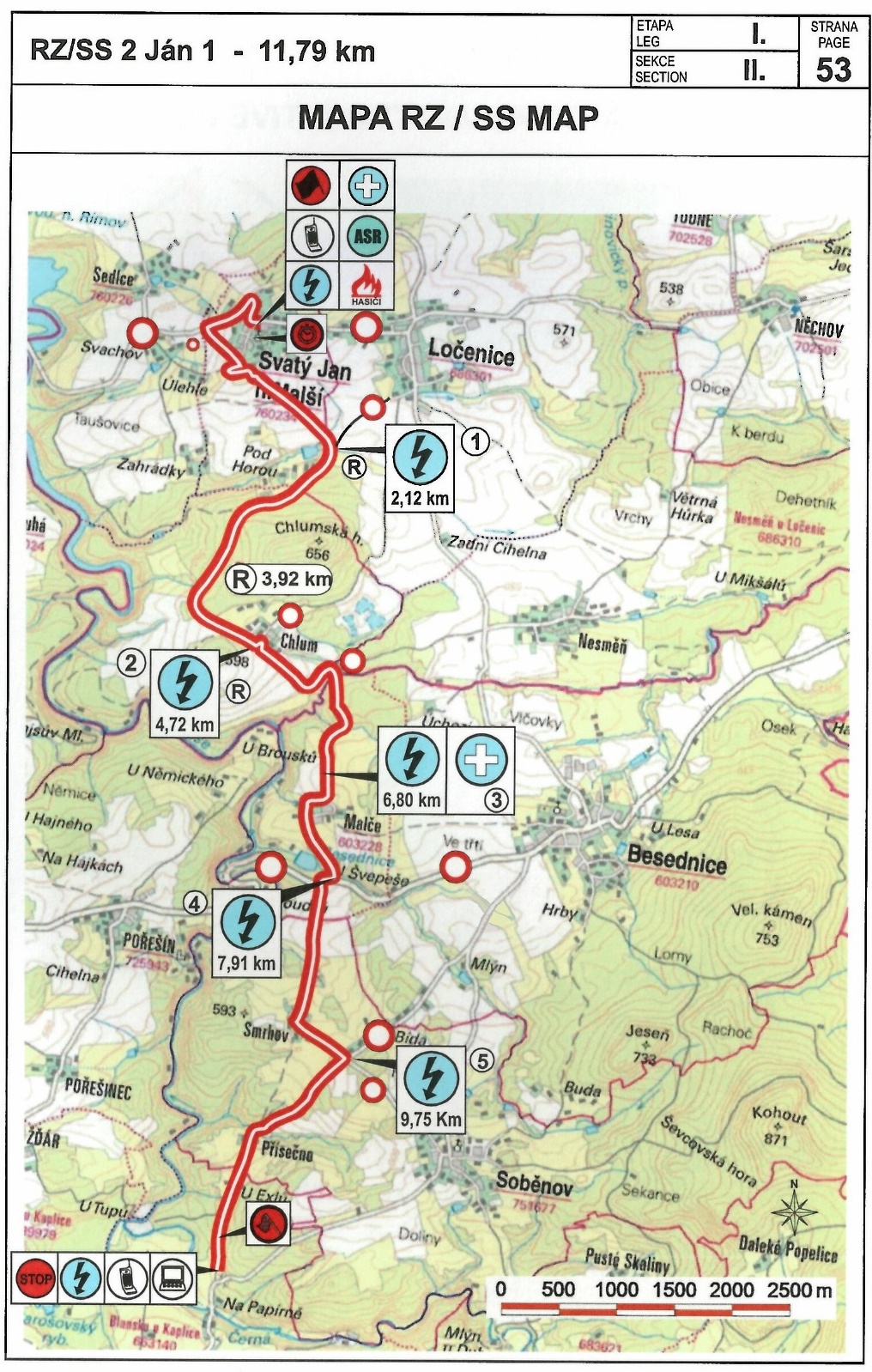 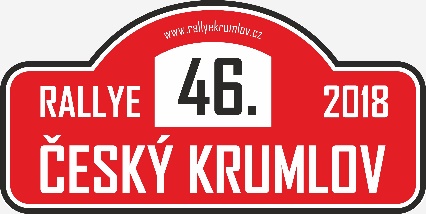 Aplikační část

Rychlostní zkouška při automobilové soutěži
Administrativní řízení
Omezení veřejných služeb vlivem uzavírky
Personální zabezpečení
Materiální zabezpečení
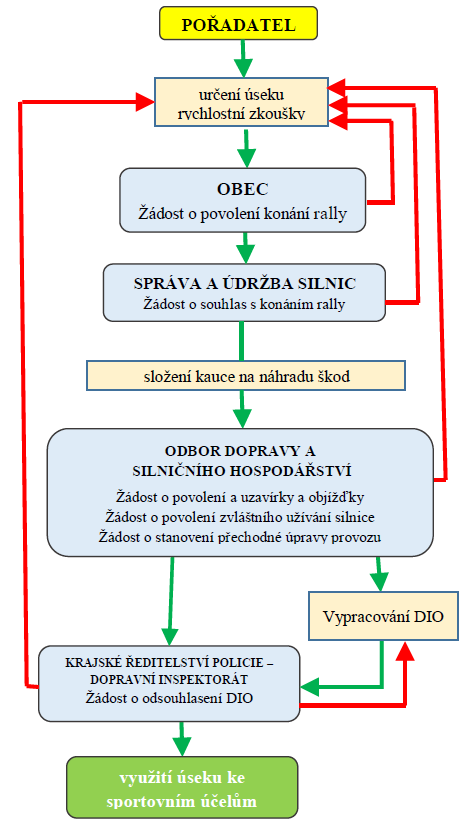 Aplikační část

Proces získání povolení
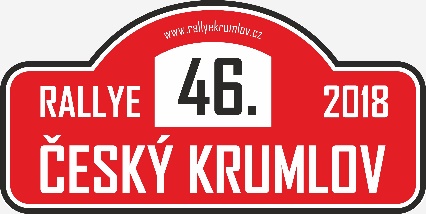 Aplikační část
Kalkulace nákladů na zajištění úseku rychlostní zkoušky
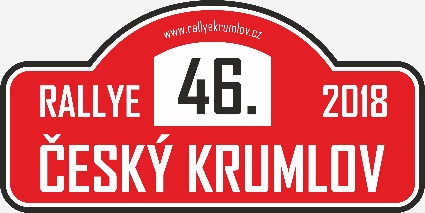 Aplikační část
Návrh alternativní objízdné trasy
doplnění stávající objízdné trasy
rozdělení počtu vozidel na dva úseky
zlepšení propustnosti komunikace
zvýšení bezpečnosti provozu
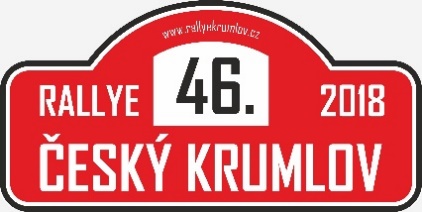 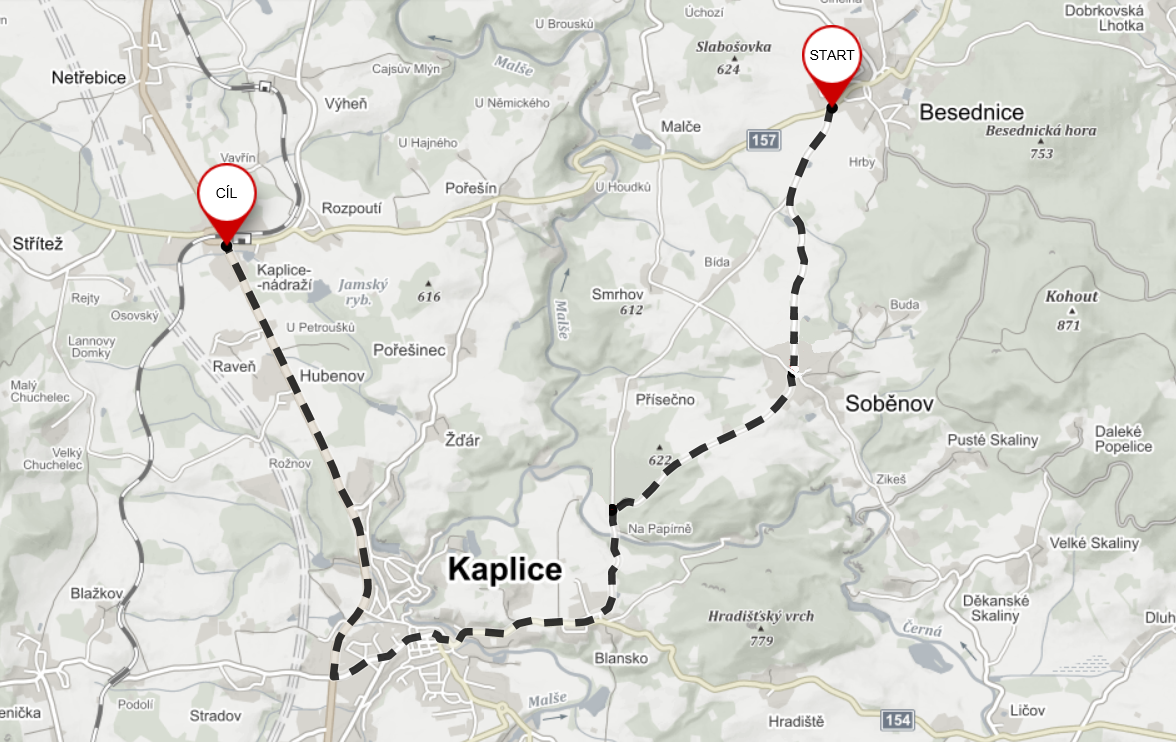 Závěr

Navržena objízdná trasa

Výstupy z diplomové práce využity k tvorbě manuálu
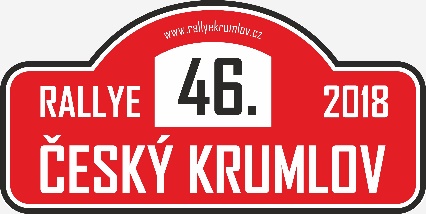 Děkuji za pozornost
Doplňkové otázky vedoucího diplomové práce

doc. Ing. Rudolf Kampf, Ph.D.:

„Budou Vaše návrhy realizované?“

„Jaká další opatření (zvýšení bezpečnosti motoristické akce) lze realizovat?“

„Jaký je průběh motoristických akcí (jejich příprava a realizace) v zahraničí?“
Doplňkové otázky oponenta diplomové práce

Ing. Pavla Lejsková, Ph.D.:
  
V kalkulaci nákladů uvádíte kauci 30 000 Kč, kauce je vratná? Skutečné náklady se pak tedy liší?

Pokud bylo vše realizováno dle návrhu, jaké byly skutečné náklady?